2019 CHURCH LEADERSHIP TRAINING
STORY TELLING
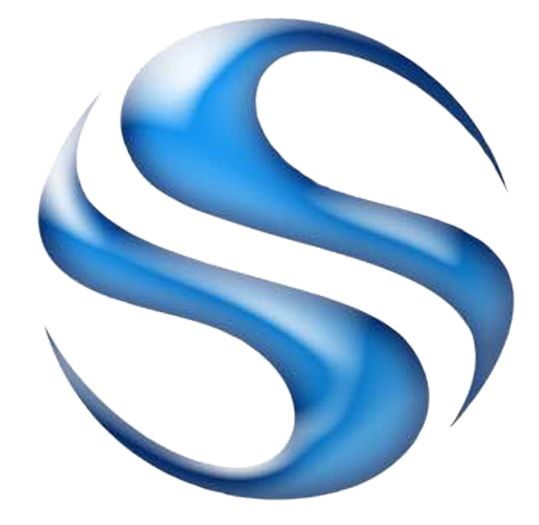 Dr. Jay BarLeon
Shifus  International
2019 CHURCH LEADERSHIP TRAINING

教会领袖 训练营
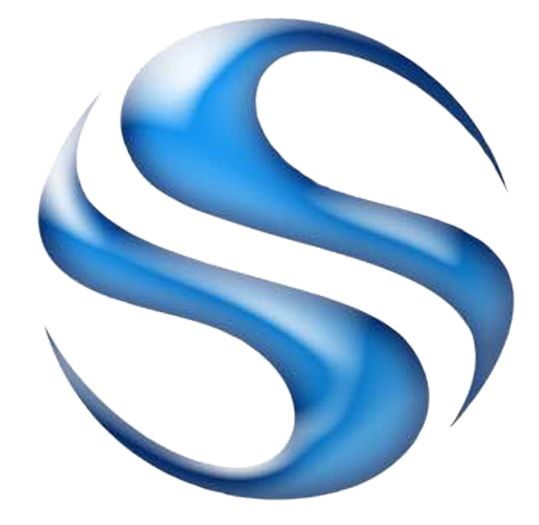 Dr. Jay BarLeon
Shifus  International
请将所有手机关掉!
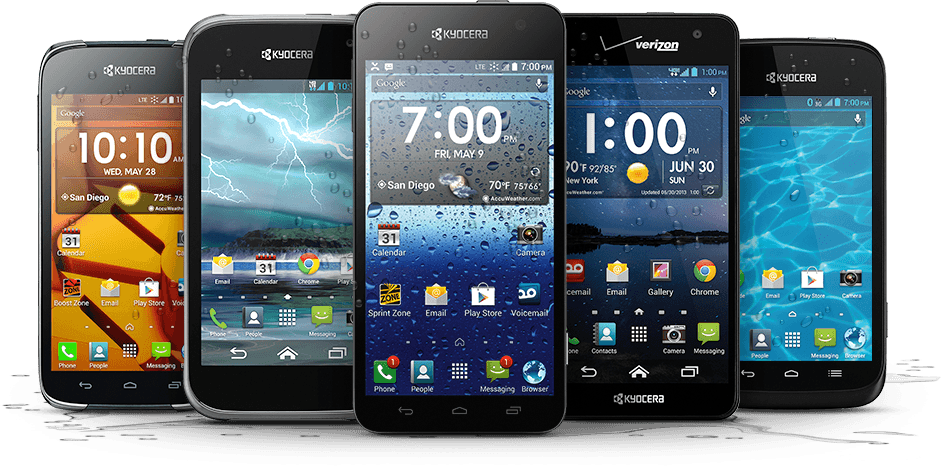 PLEASE TURN ALL CELL PHONES OFF!
讲故事
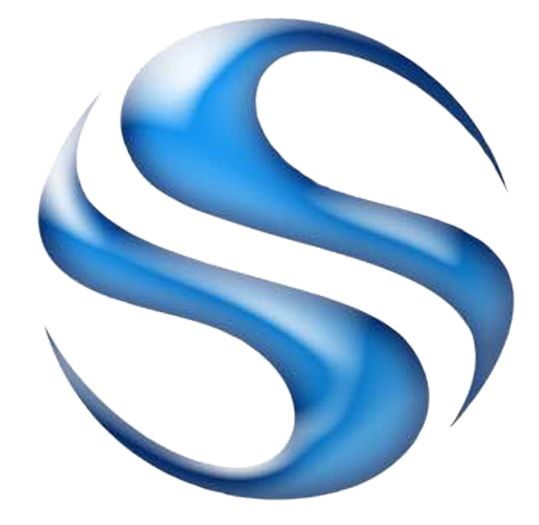 STORY TELLING
VIDEO: BAO
讲故事的重要性 
The Importance of Storytelling
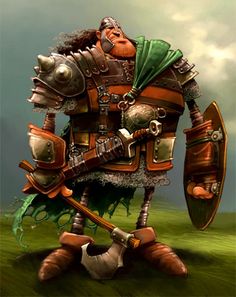 1. 故事符合圣经
Stories are  BIBLICAL
2. 故事是 经过时间考验的
Stories are  TIME TESTED
3. 故事具有治疗作用
Stories are   THERAPEUTIC
4. 故事令人难忘
Stories are  MEMORABLE
5. 故事具有教育作用
Stories are  EDUCATIONAL
6. 故事具有励志作用
Stories are  MOTIVATIONAL
讲好故事的关键元素 
Key Elements of Storytelling
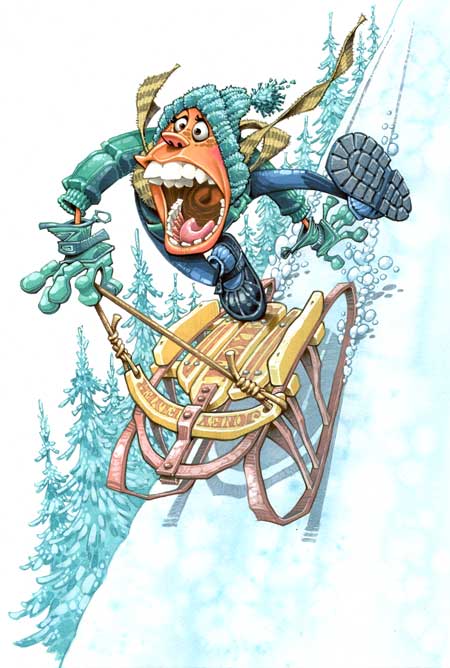 1. 有趣
Interesting

2. 目的性
Intentional

3. 肢体语言
Body Language

4. 适宜
Appropriate

5. 可应用性
Applicable
6. 结构
Structured

7. 情感
Emotional

8. 人物
Characters

9. 引人入胜
Compelling

10. 明白易懂
Understandable
故事类型 
Types of Stories
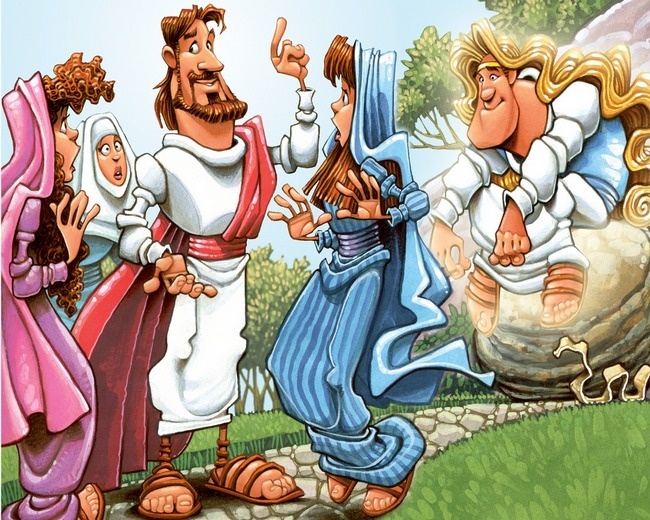 见证     	(Testimony)
圣经故事 (Bible Stories)
口头传统	 (Oral Traditions)
叙事   	 (Narrative)
人物  	 (Character)
虚构作品	 (Fiction)
视觉的 	 (Visual)
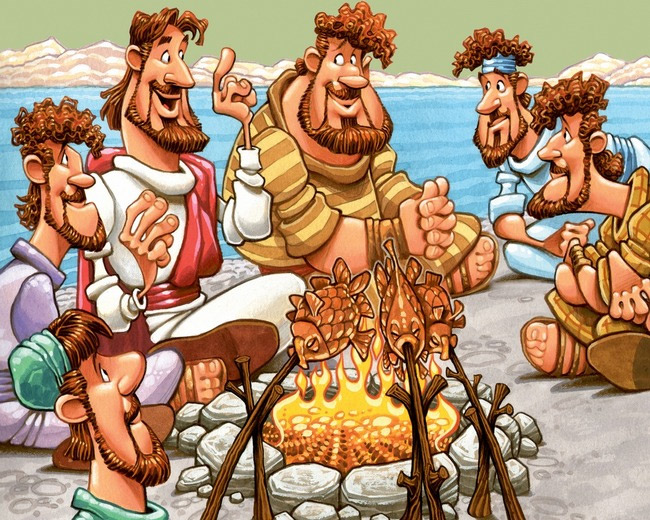 如果耶稣认为故事绝对必要和有效，我们也应该认为   

(If Jesus saw stories as absolutely necessary and effective, so should we)